МБДОУ № 3 «Ласточка»
«Отчет работы ДОУ  по предупреждению детского дорожно-транспортного травматизма 
за 2018-2019 учебный год»
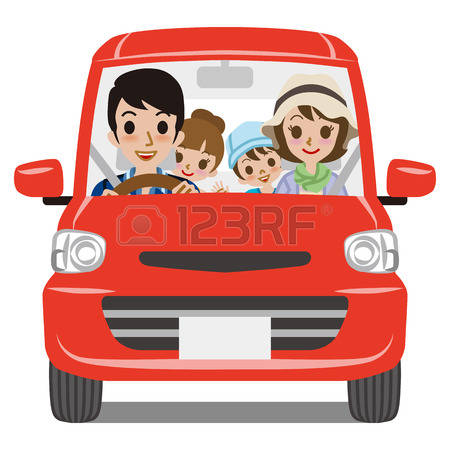 Подготовил:
           Михальченко Н.В.
                        воспитатель
Мысковский городской округ, 2019
Цель:формирование ответственного отношения родителей, несовершеннолетних и педагогов, участников дорожного движения, к соблюдению Правил дорожного движения и сокращения дорожно-транспортных происшествий с участием несовершеннолетних.
Задачи: 
Создать в педагогическом коллективе атмосферу значимости по проблеме «Предупреждение детского дорожно-транспортного травматизма»
Формировать у детей практические навыки поведения в различных ситуациях на дороге и соответствующую модель поведения
Активизировать внимание родительской общественности к решению задач по обучению детей дорожной грамоте
Организовать предметно – развивающую среду в ДОУ по проблеме
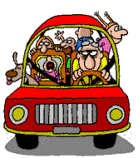 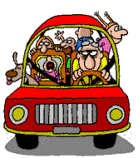 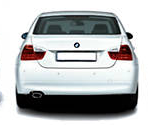 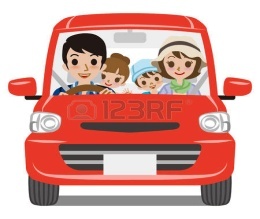 В ДОУ разработан «Паспорт дорожной безопасности», в котором составлен план-график мероприятий по реализации комплекса мер по предупреждению детского дорожно-транспортного травматизма, который включает в себя:- создание предметно-развивающей среды,- работа с воспитанниками,- работа с родителями,- взаимодействие с социумом,- взаимодействие с коллегами.
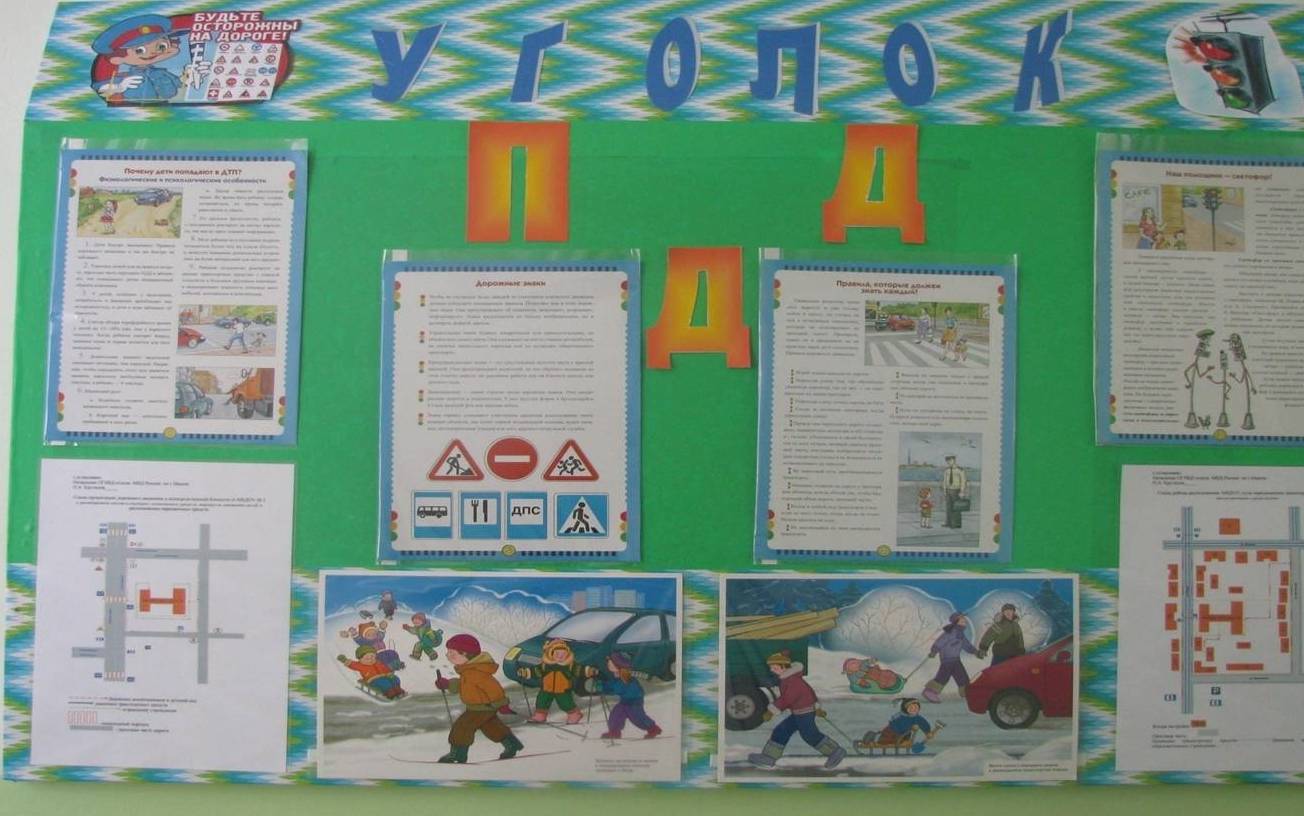 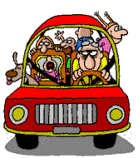 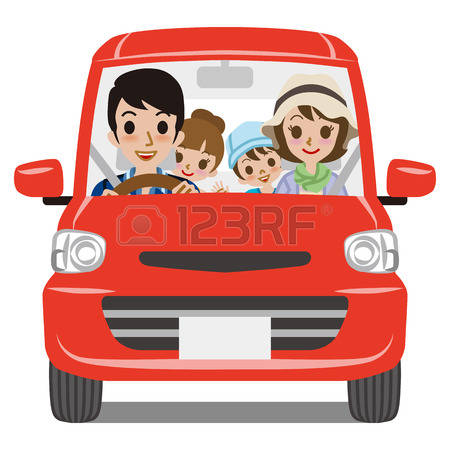 Развивающая предметно-пространственная  среда
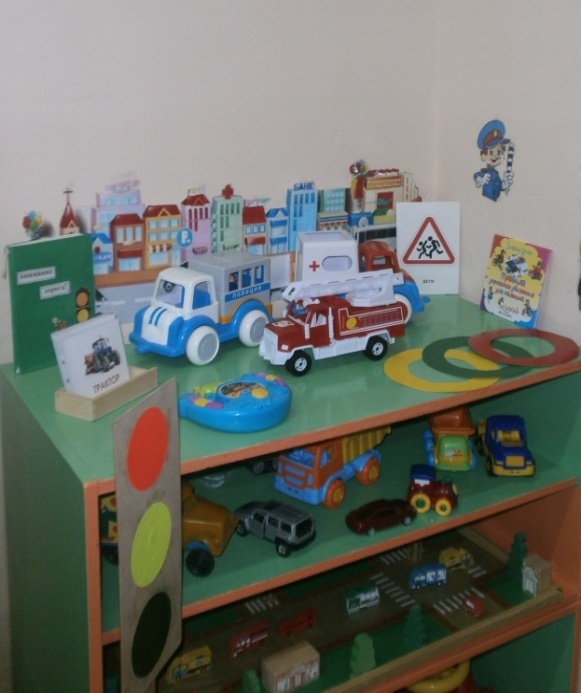 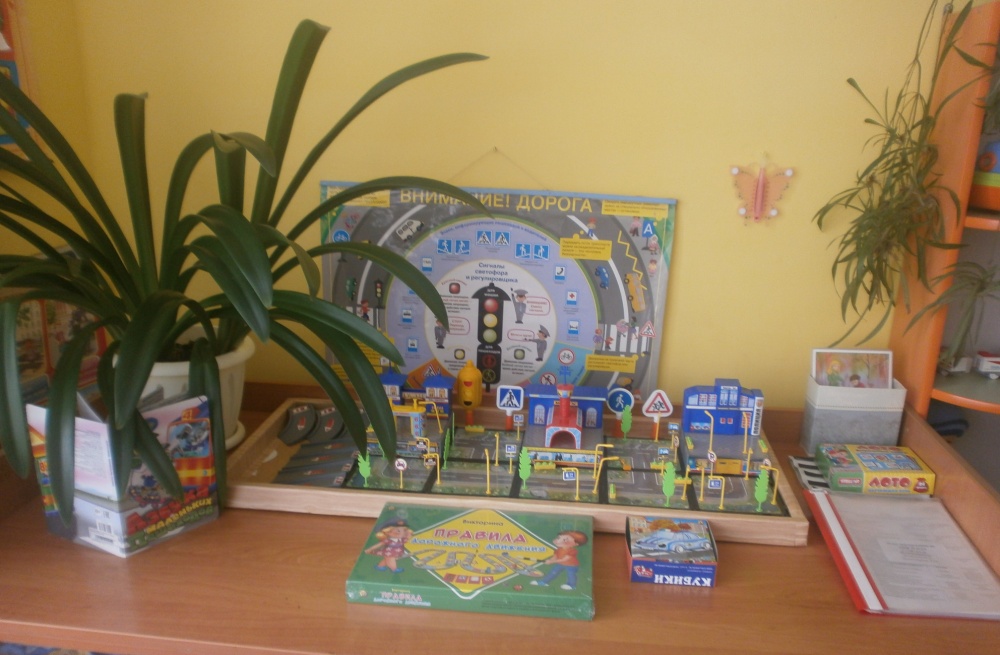 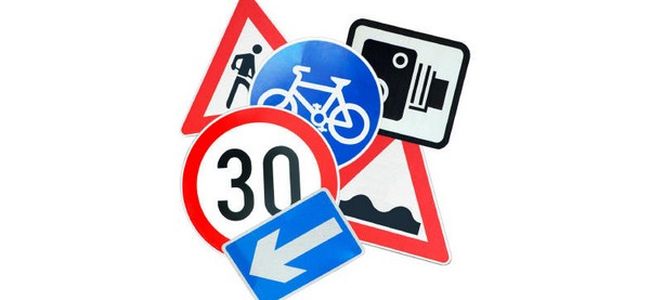 Педагоги и родители воспитанников проводят совместные акции
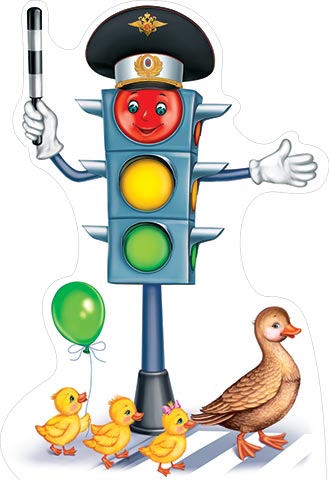 «Засветись! Стань заметнее на дороге!
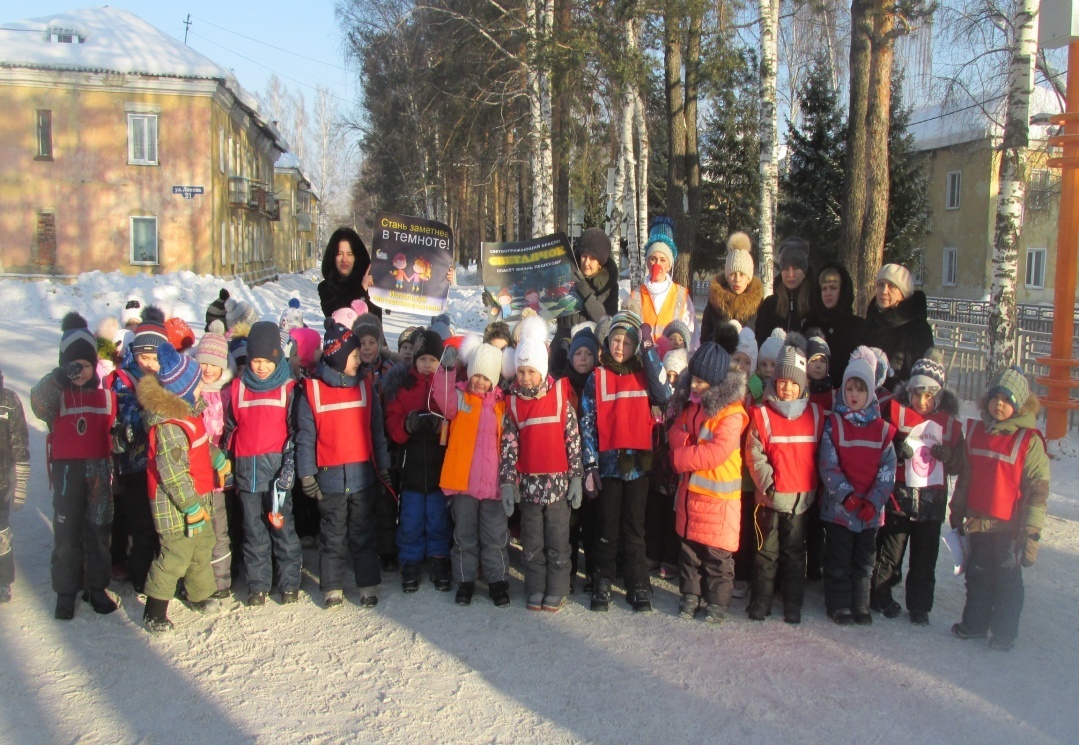 В рамках акции «Безопасность детей – забота общая» были организованы и проведены:
Спортивный праздник «Правила дорожного движения»
Родительское собрание «Безопасность на дороге»
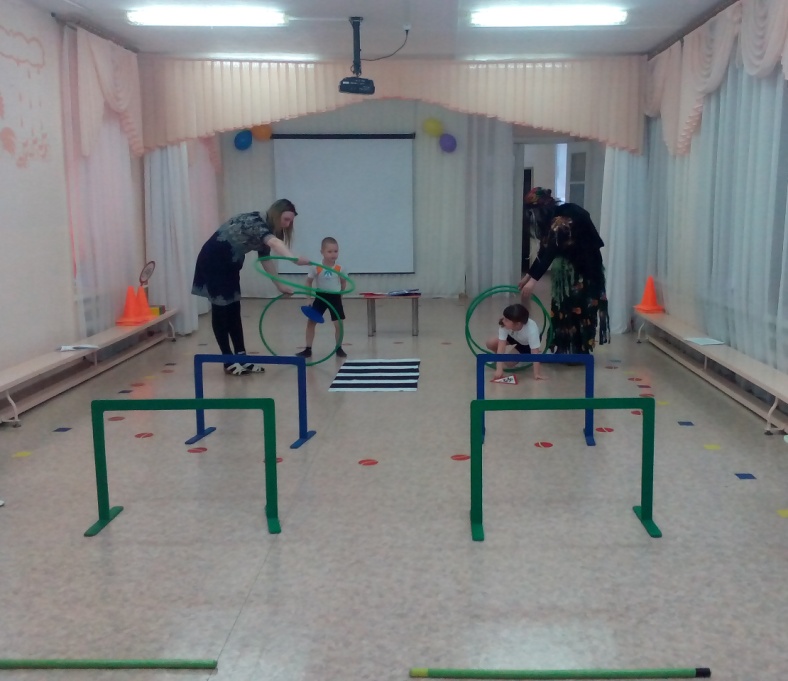 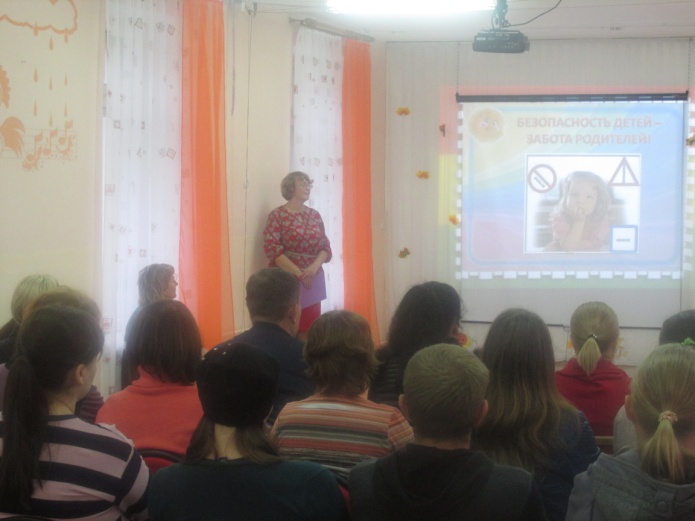 Акция «Мы за жизнь по правилам»
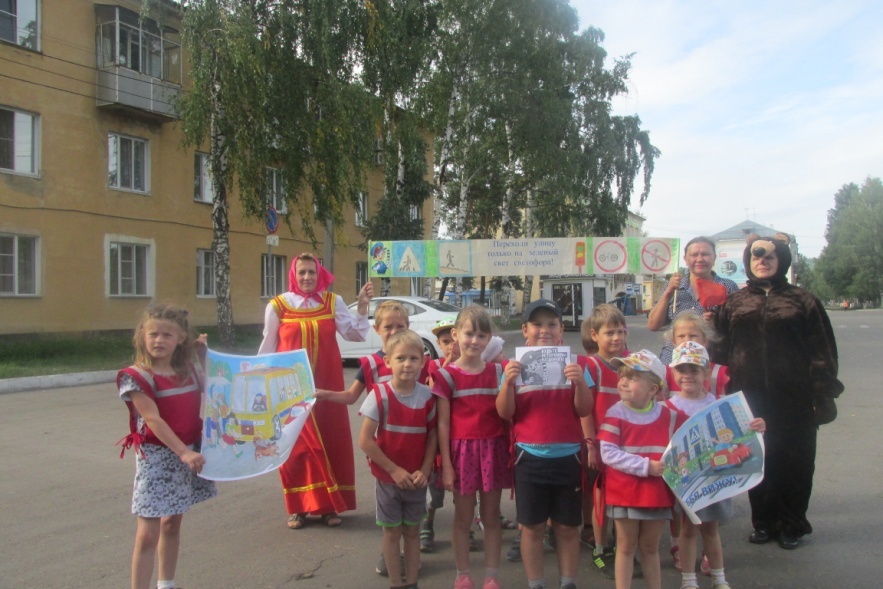 Профилактическая операция «Внимание – дети»
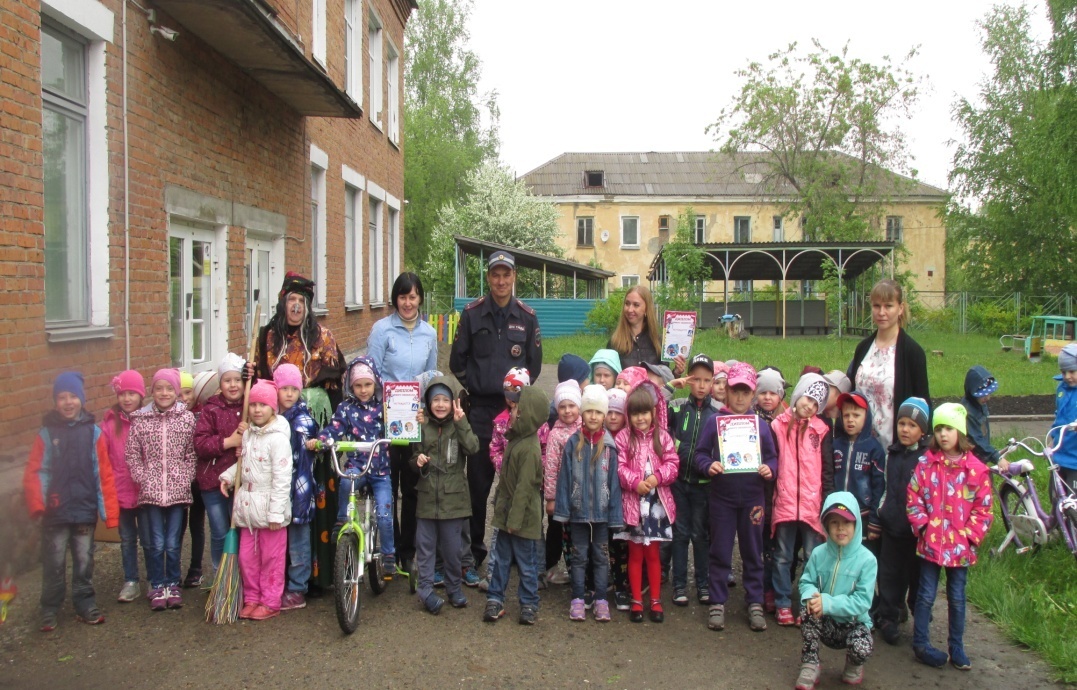 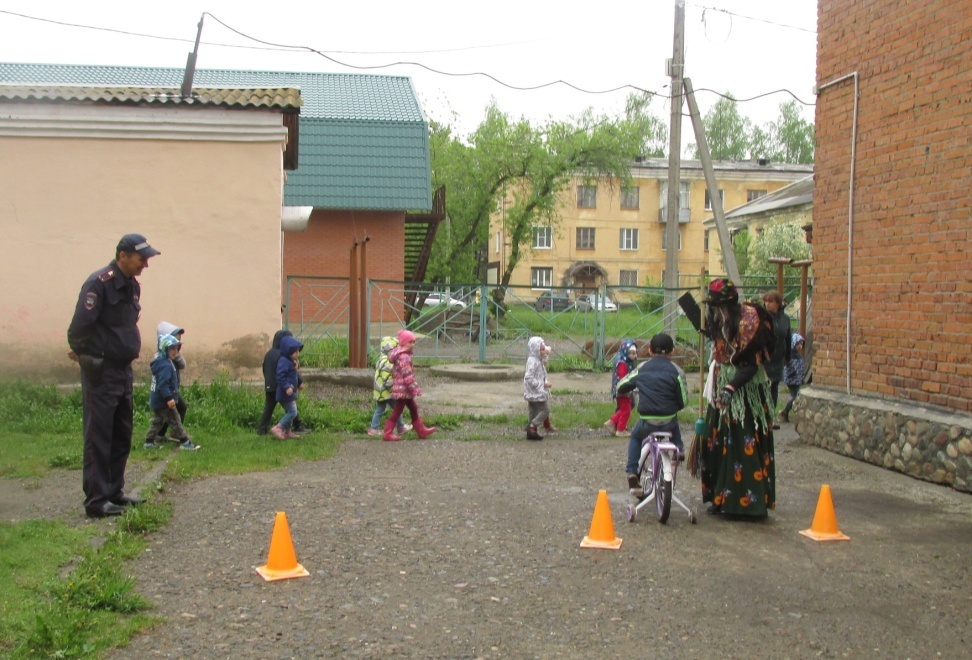 В ДОУ организуются выставки                         рисунков на тему :                    «ПДД соблюдаем – ДТП предупреждаем!»
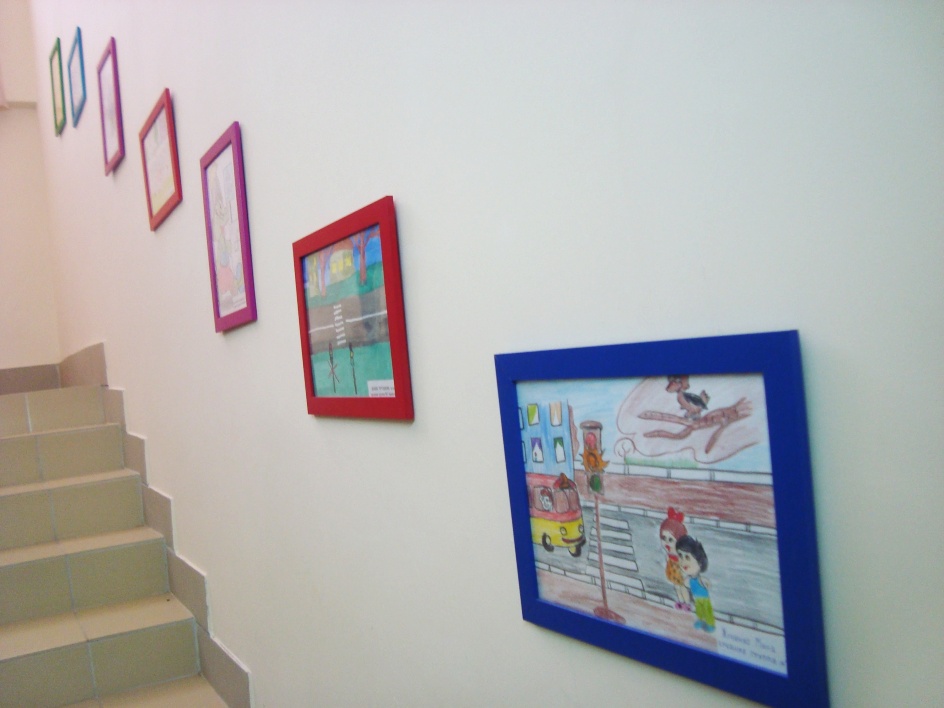 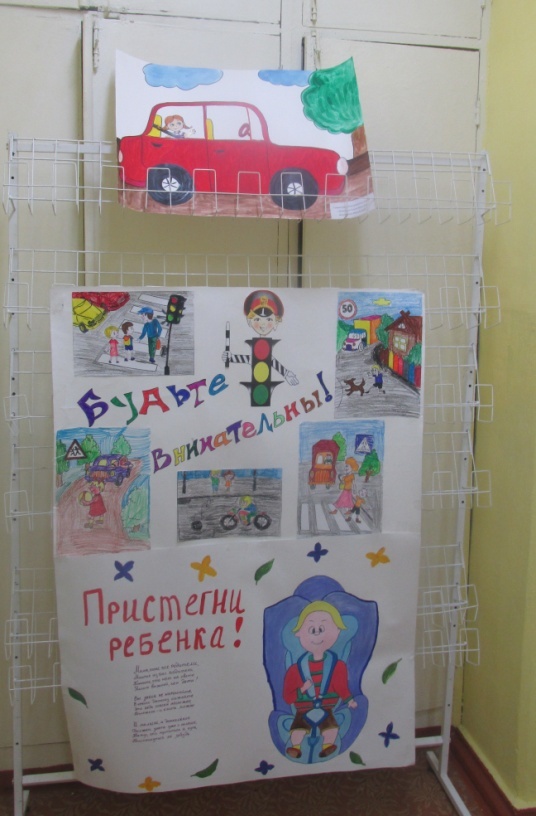 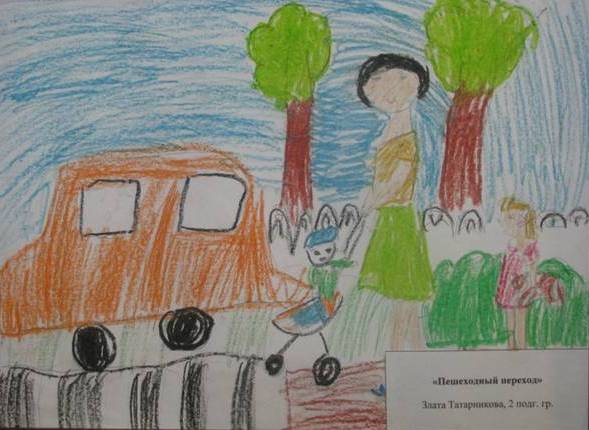 Закрепление ПДД в совместной и  самостоятельной деятельности с воспитанниками
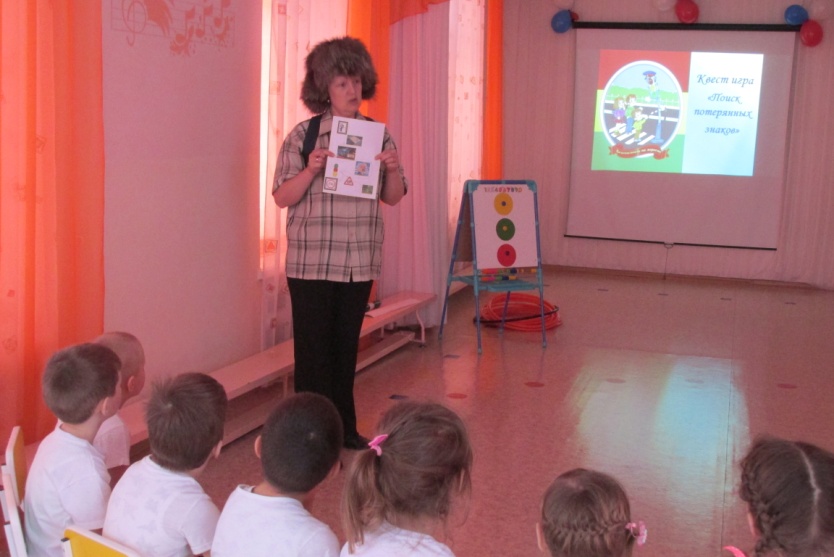 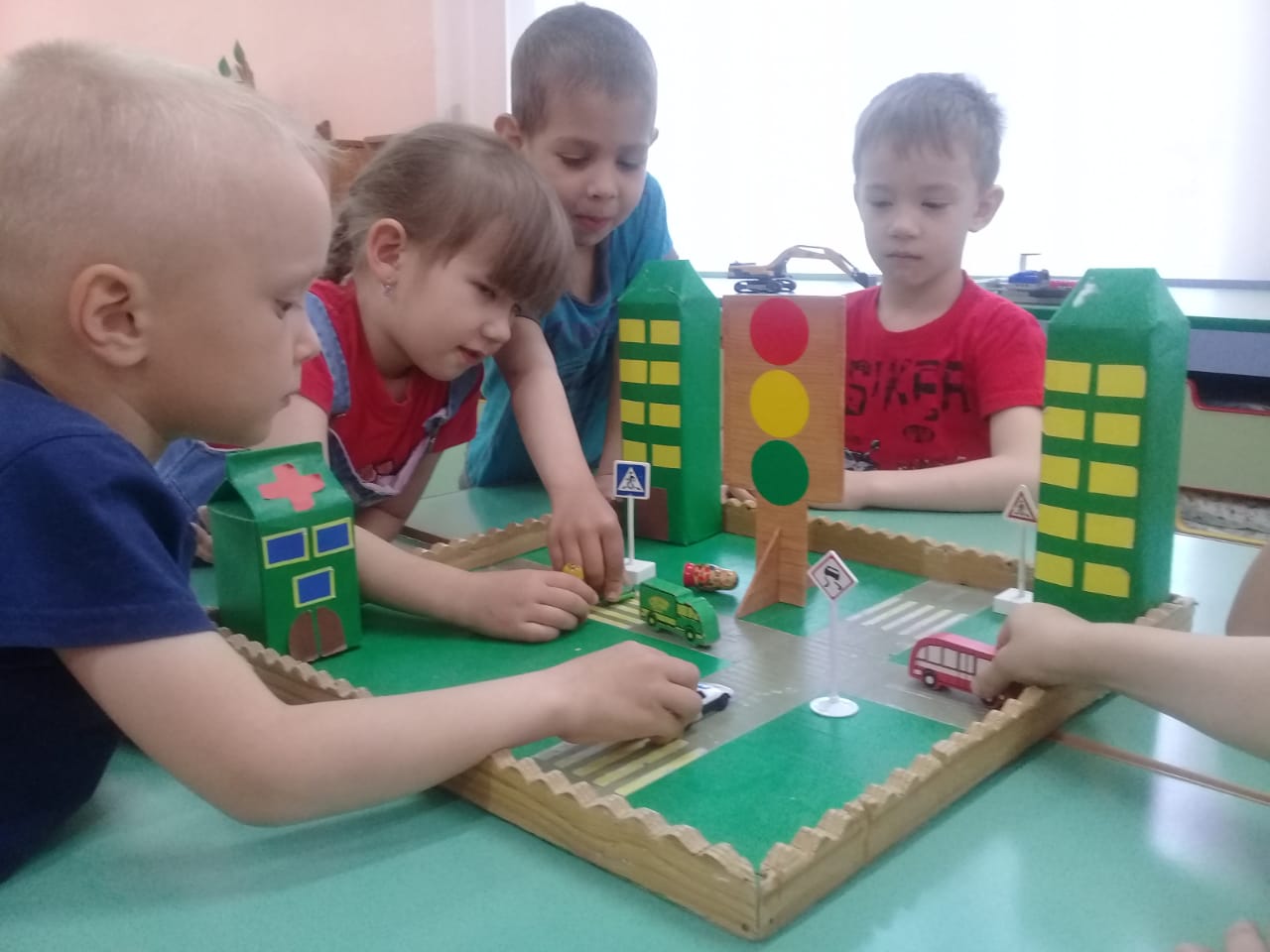 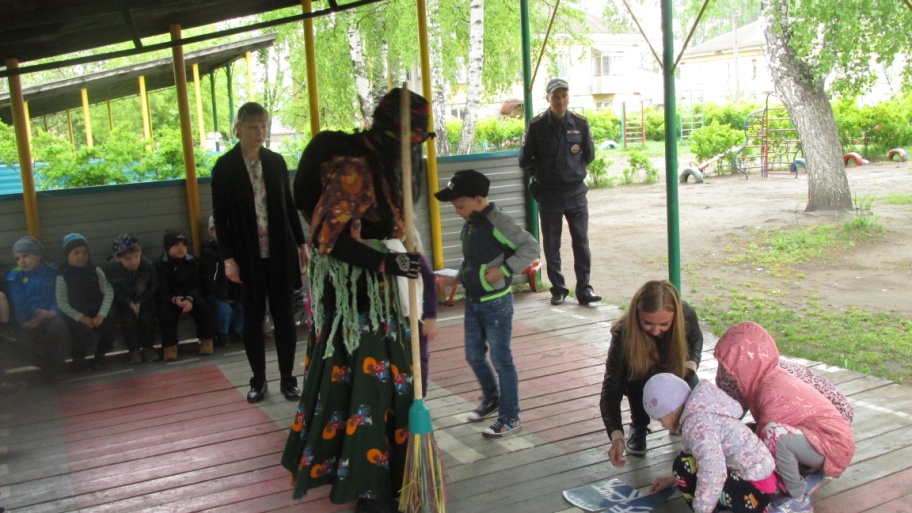 На территории ДОУ оборудована дорожная разметка, 
где дети с удовольствием демонстрируют знания о ПДД
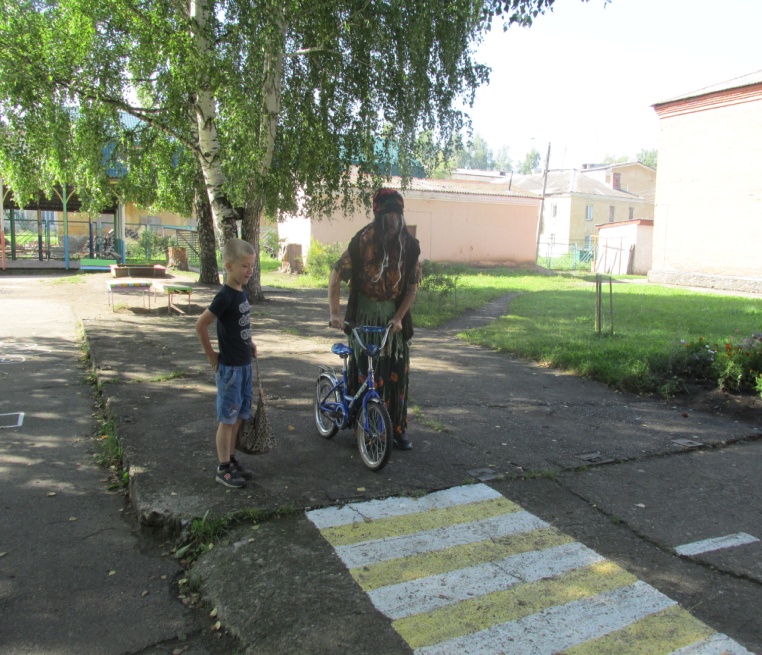 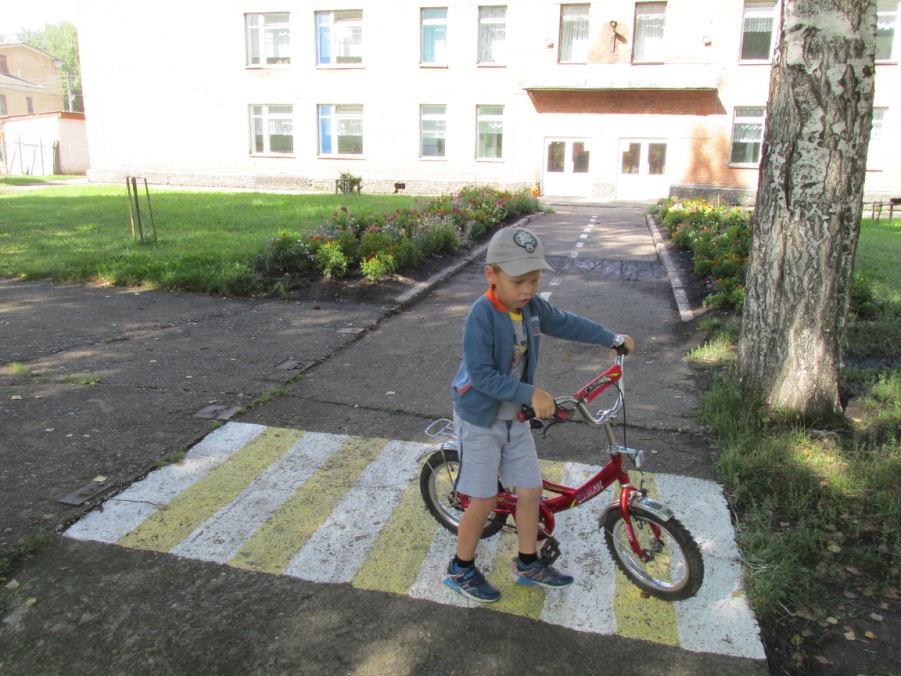